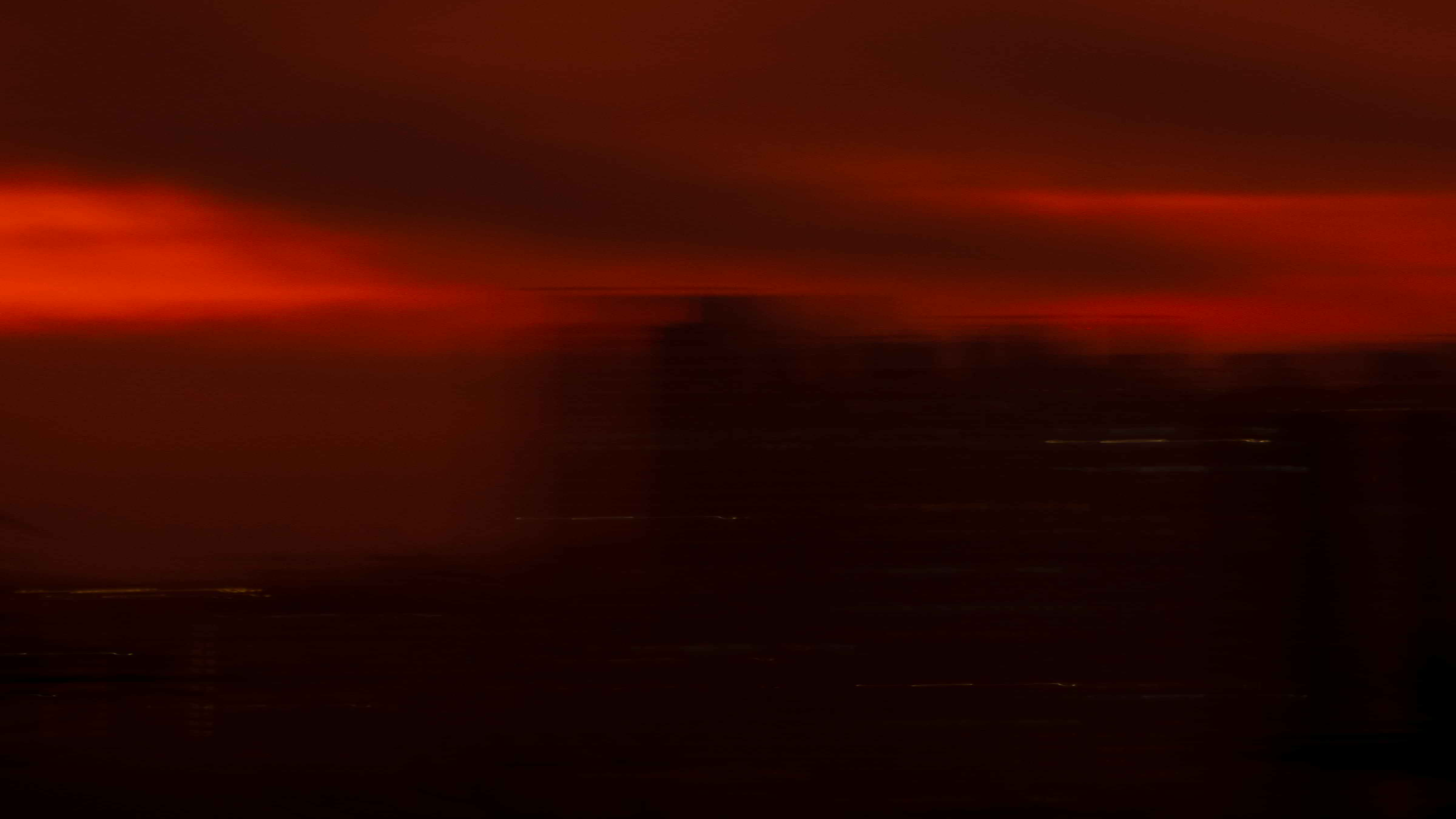 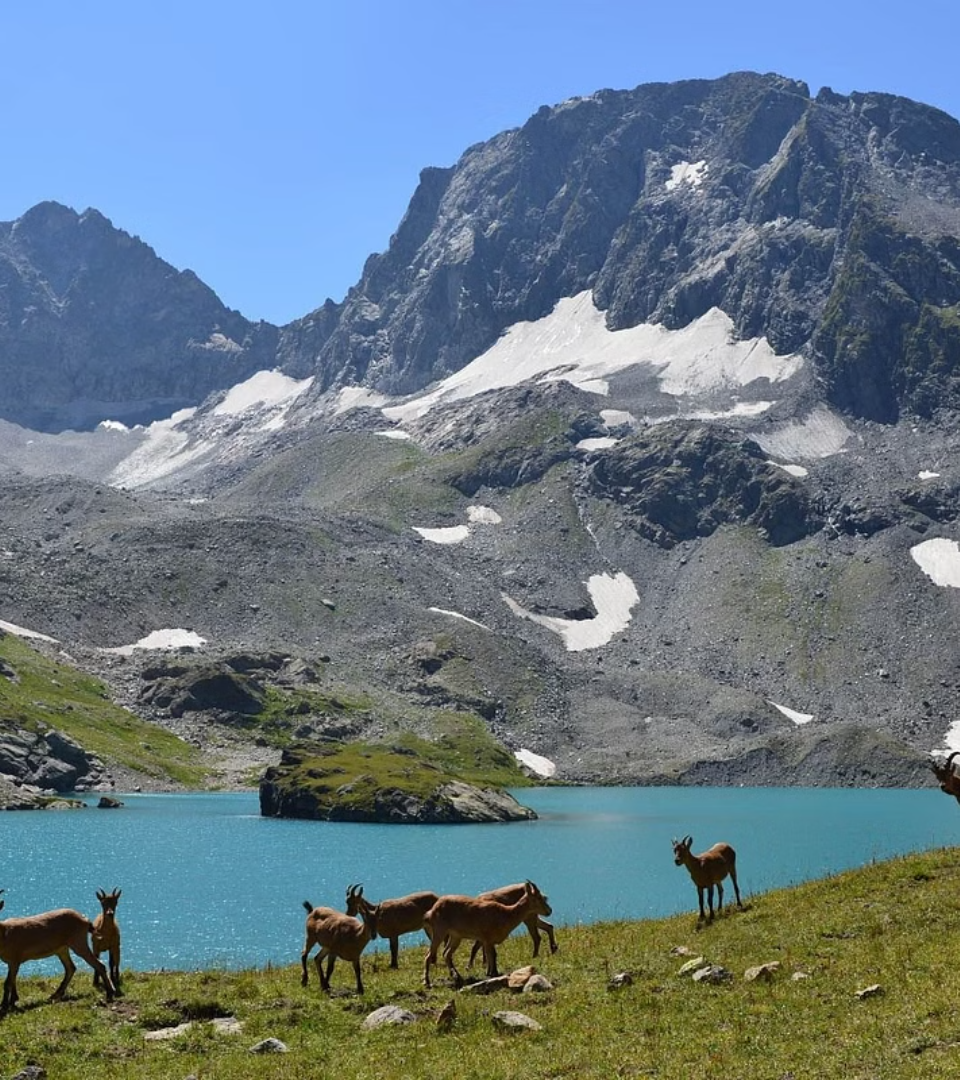 newUROKI.net
Пути сохранения биологического разнообразия - презентация для урока биологии в 5 классе
Добрый день! Всем привет! Сегодня мы поговорим о важной теме - сохранении биологического разнообразия. Это не только интересная, но и важная тема, которая касается каждого из нас. Давайте разберемся, почему биоразнообразие так важно для нашей планеты и что мы можем сделать для его сохранения.
Презентация для урока биологии в 5 классе по теме: "Пути сохранения биологического разнообразия"
«Новые УРОКИ» newUROKI.net
Всё для учителя – всё бесплатно!
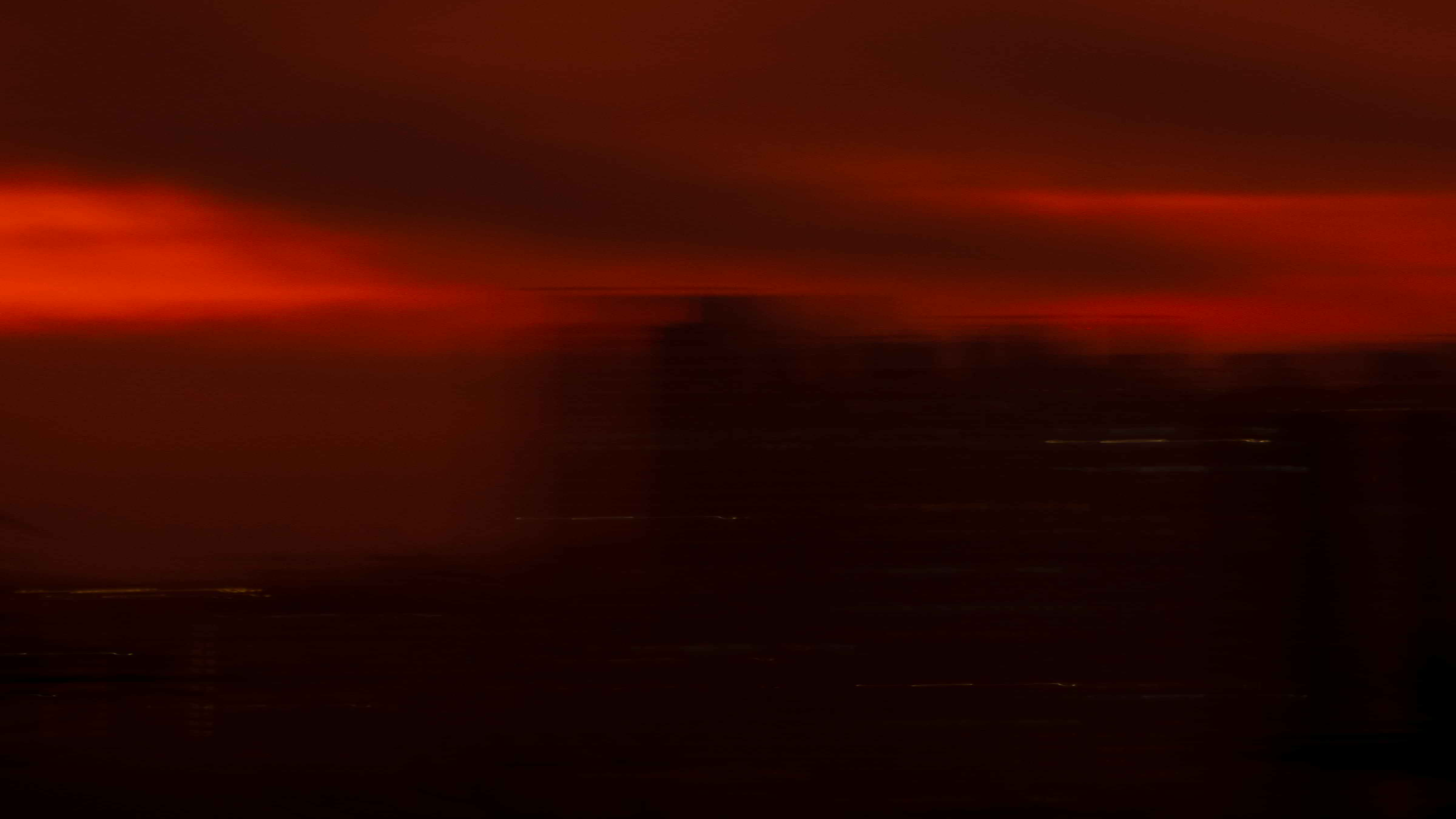 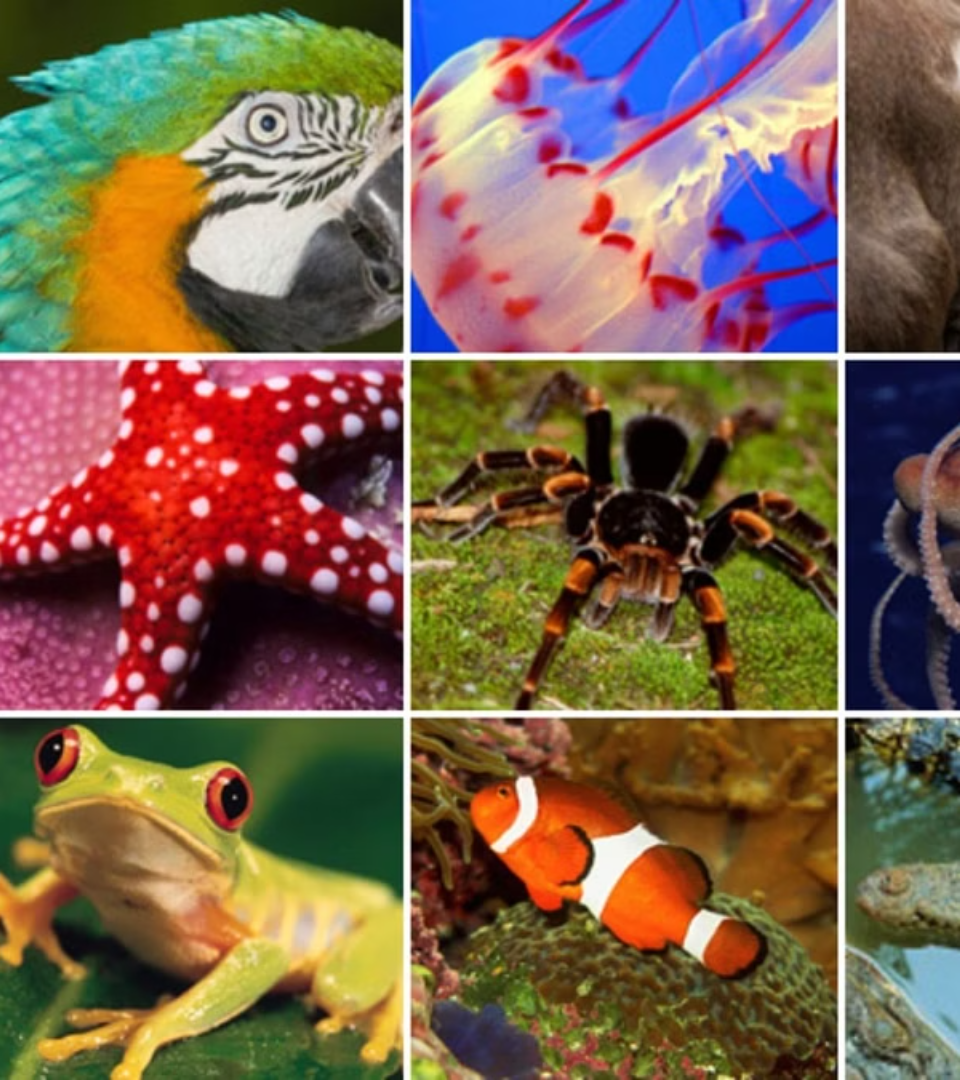 newUROKI.net
Введение в биоразнообразие
1
Значение биоразнообразия
Биоразнообразие - это разнообразие жизни на Земле. Оно включает различные виды растений, животных, грибов и микроорганизмов. Биоразнообразие важно для поддержания экосистем, обогащения почвы, производства пищи и медицинских препаратов.
2
Угрозы биоразнообразию
Изменение климата, загрязнение окружающей среды, разрушение естественных местообитаний и незаконная добыча ресурсов - все это угрожает биоразнообразию. Мы должны разбираться в этих угрозах, чтобы найти способы их преодоления.
3
Важность образования
Образование играет важную роль в сохранении биоразнообразия. Знание о природных экосистемах и взаимосвязях в природе помогает людям принимать более осознанные решения по отношению к окружающей среде.
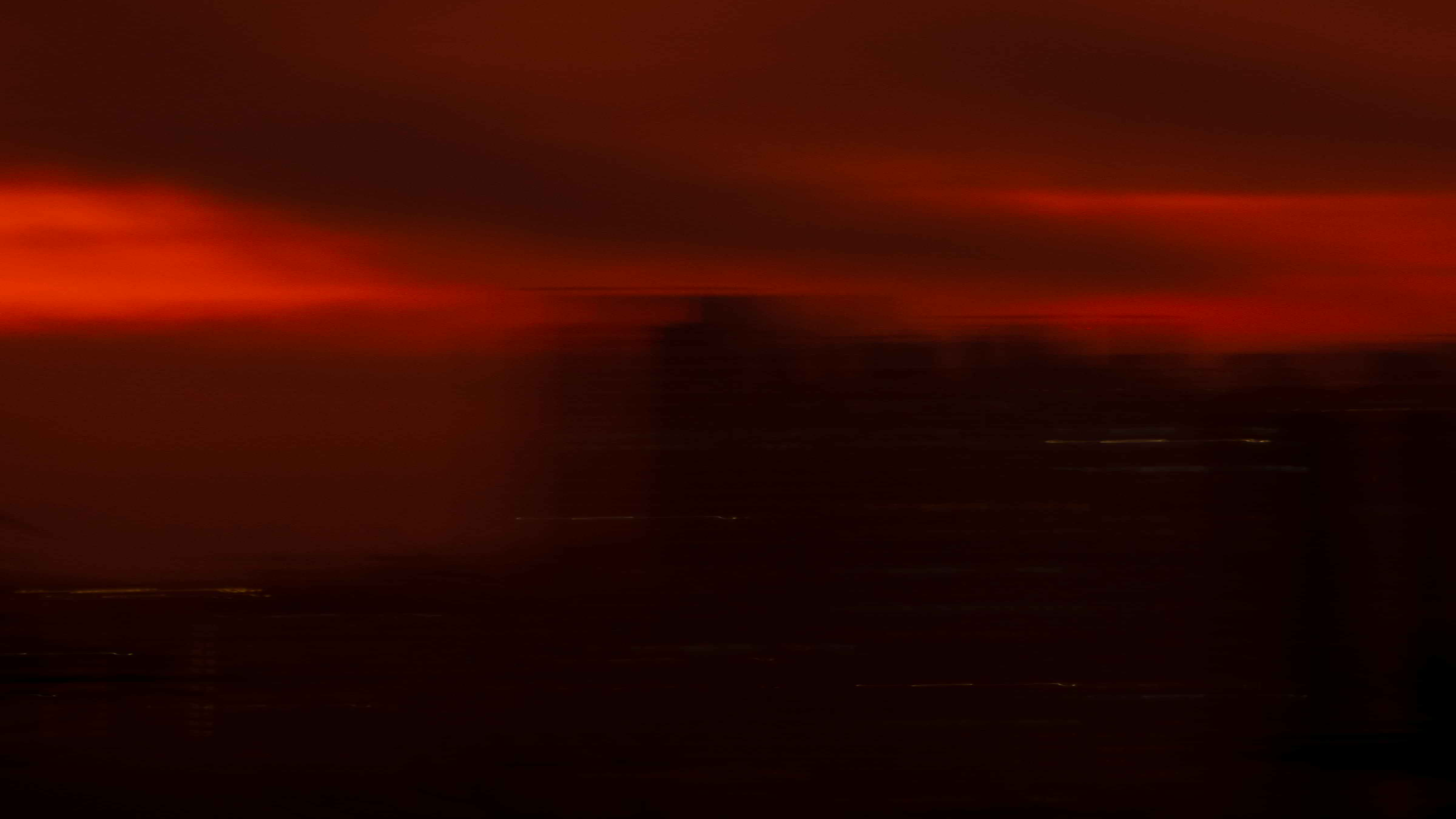 newUROKI.net
Охраняемые виды животных и растений
Работа заповедников
Программы по восстановлению
Значение сохранения
Заповедники и национальные парки предназначены для охраны животных и растений. Эти уникальные места существуют для сохранения разнообразия природы и сохранения уникальных видов.
Существуют программы, направленные на восстановление населения определенных видов животных и растений. Они помогают предотвращать их исчезновение и восстанавливают равновесие в экосистемах.
Сохранение редких и исчезающих видов позволяет сохранить уникальные генетические ресурсы, которые могут быть ценными для будущих поколений.
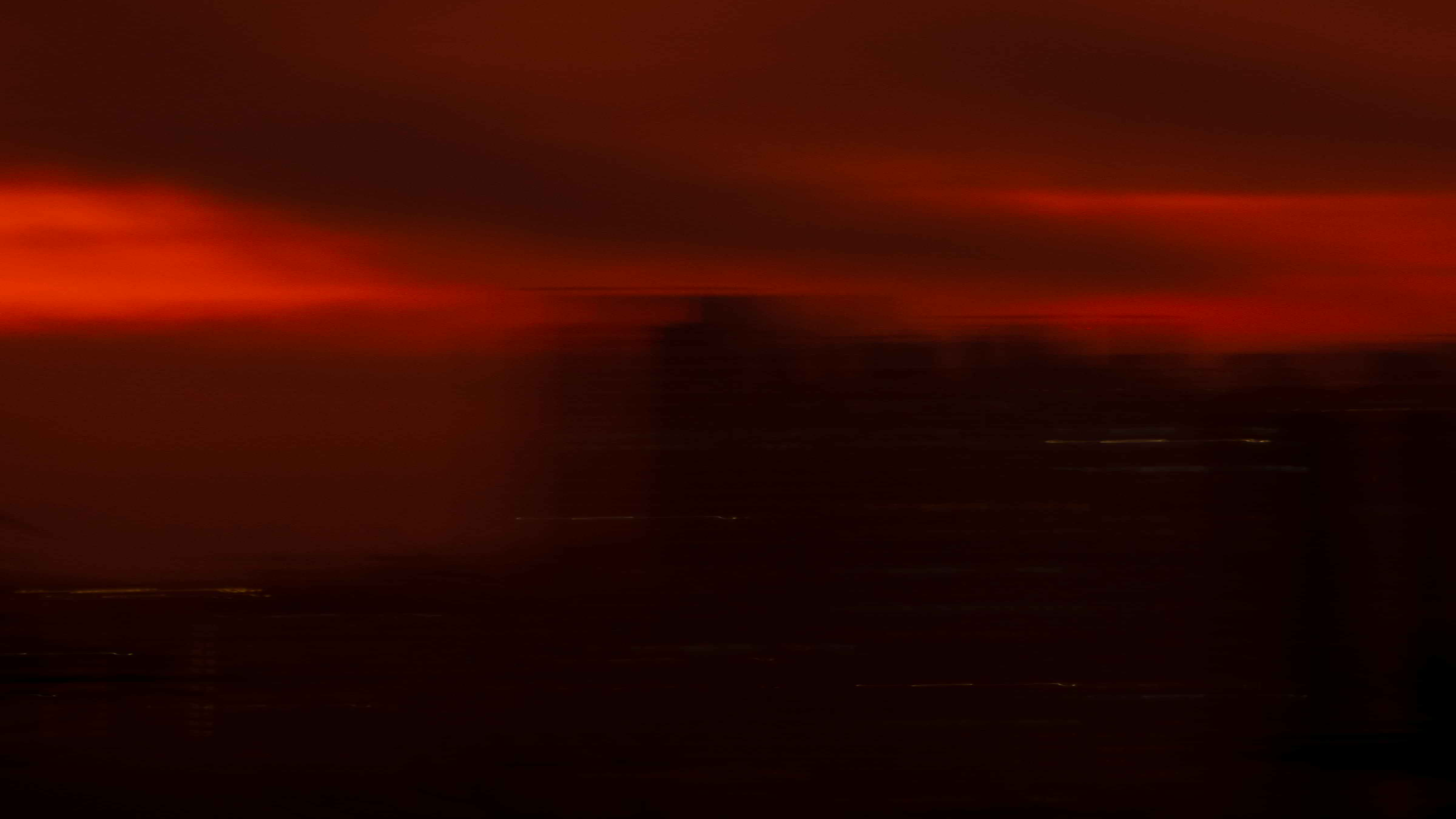 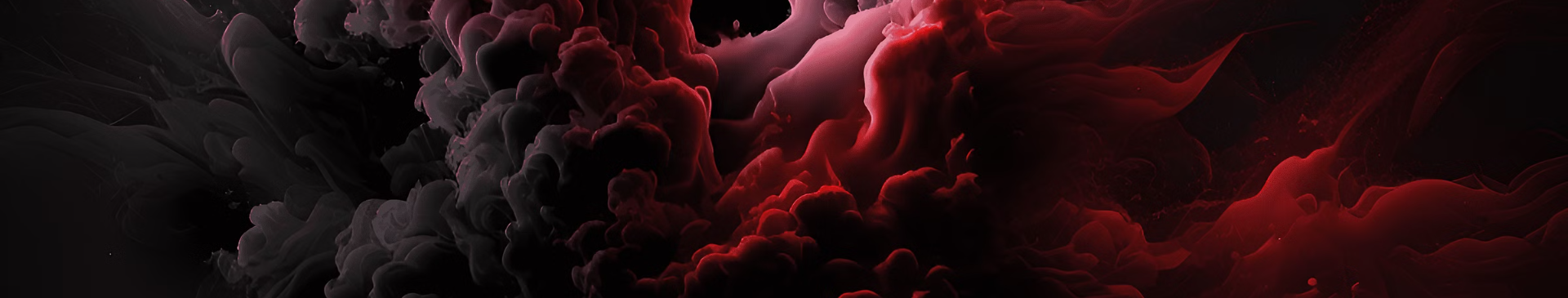 newUROKI.net
Красная книга: Редкие и исчезающие виды
Роль природы
Важность охраны
Сохранение биоразнообразия
Природные экосистемы поддерживают жизнь на Земле
Сохранение редких видов важно для баланса экосистем
Программы восстановления помогают предотвратить исчезновение видов
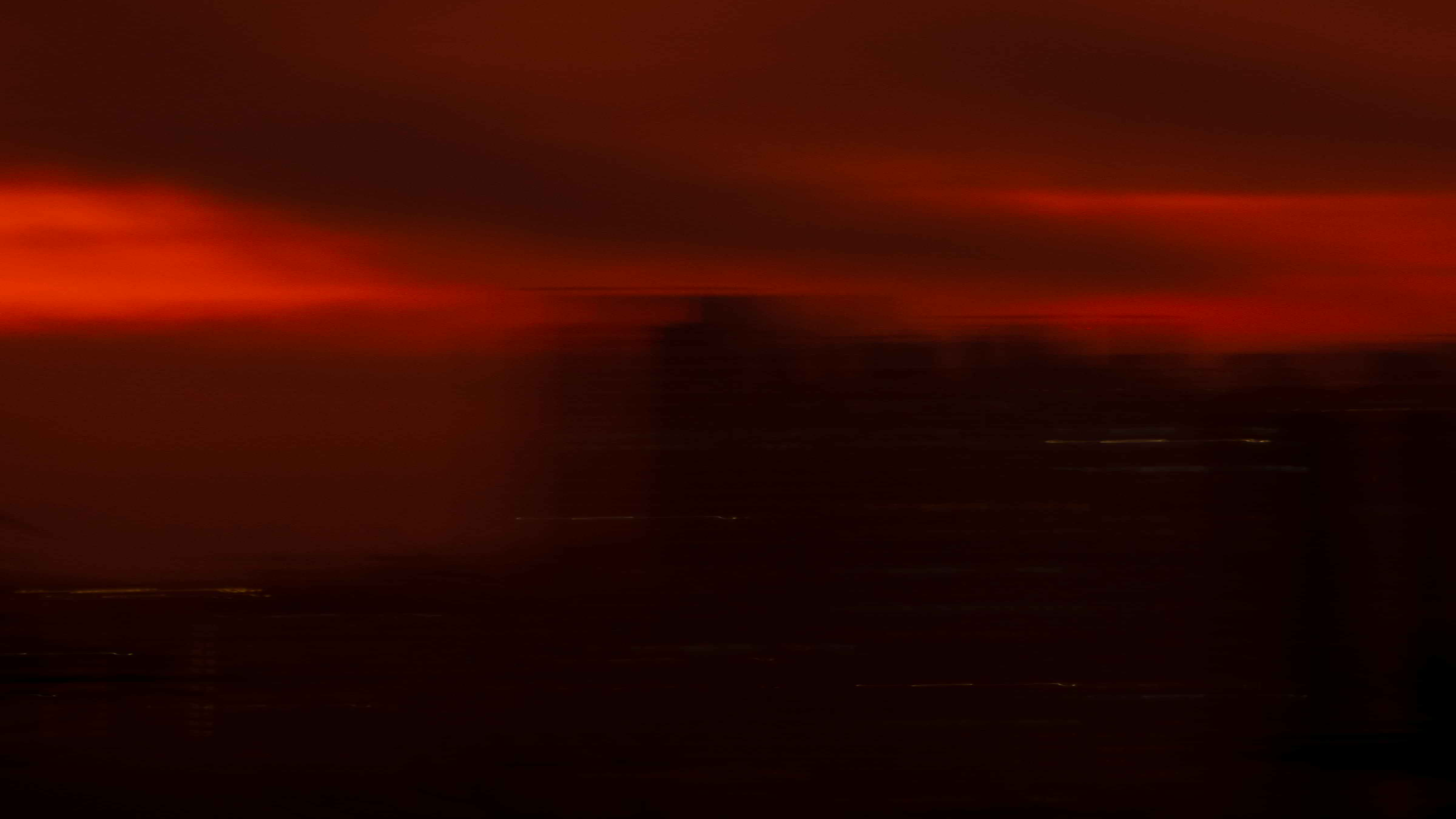 newUROKI.net
Особо охраняемые природные территории
1
2
3
Научная значимость
Экологическая стабильность
Учебные ценности
Особо охраняемые природные территории - это места, где проводятся научные исследования и сохраняется уникальная фауна и флора.
Охраняемые территории способствуют поддержанию экологической равновесия и обогащению природы.
Эти территории могут служить уникальными учебными местами для изучения природных процессов и взаимосвязей в экосистемах.
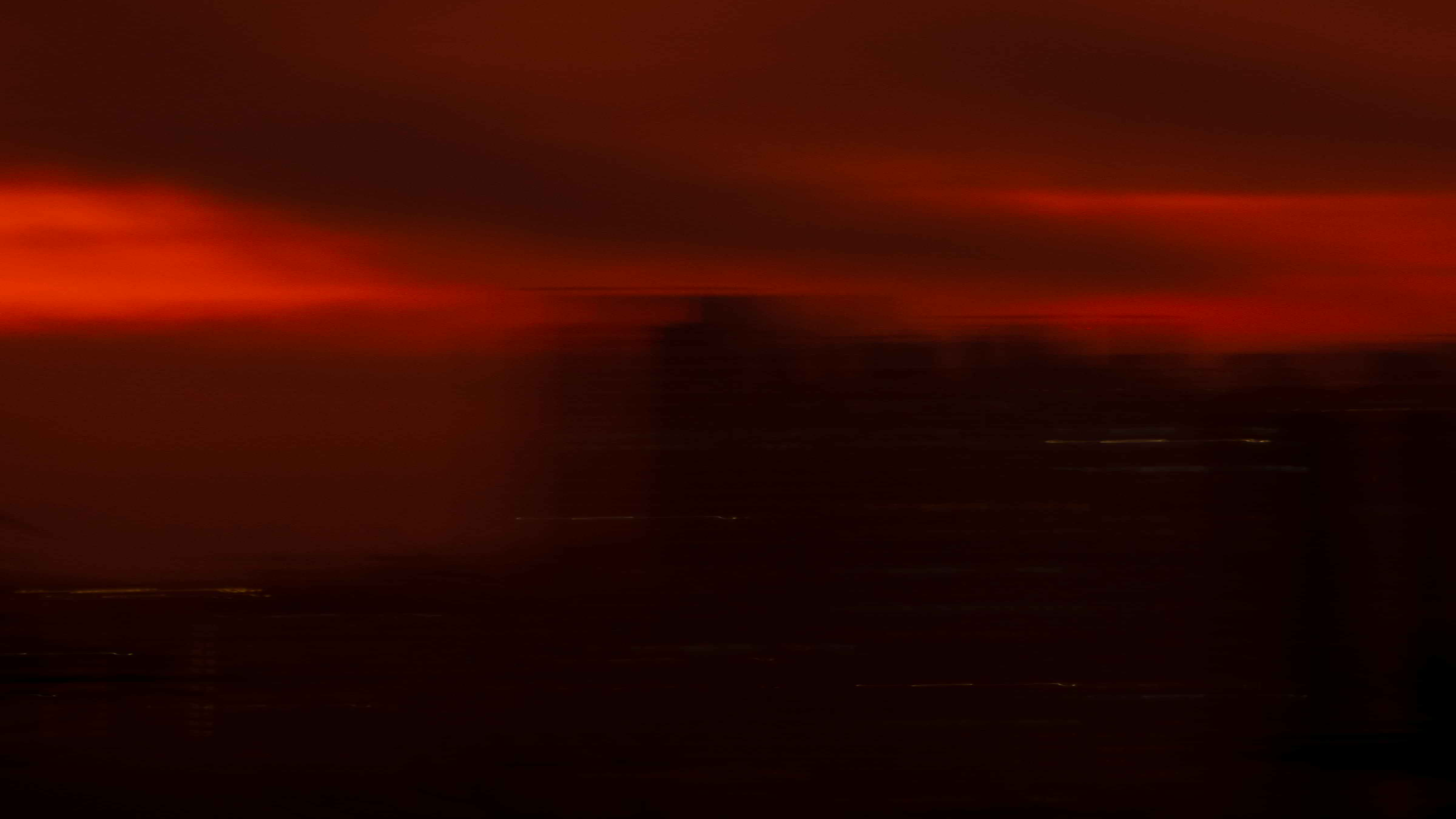 newUROKI.net
Меры по сохранению биологического разнообразия
Создание заповедников
Экологическое просвещение
Контроль за загрязнением
Заповедники - это специальные территории, где запрещена любая хозяйственная деятельность. Они предназначены для сохранения биоразнообразия и уникальных экосистем.
Образовательные программы и курсы по экологии помогают повысить осведомленность людей о важности сохранения природы и биоразнообразия.
Принятие мер по сокращению выбросов вредных веществ в окружающую среду способствует сохранению чистоты водоемов и почвы.
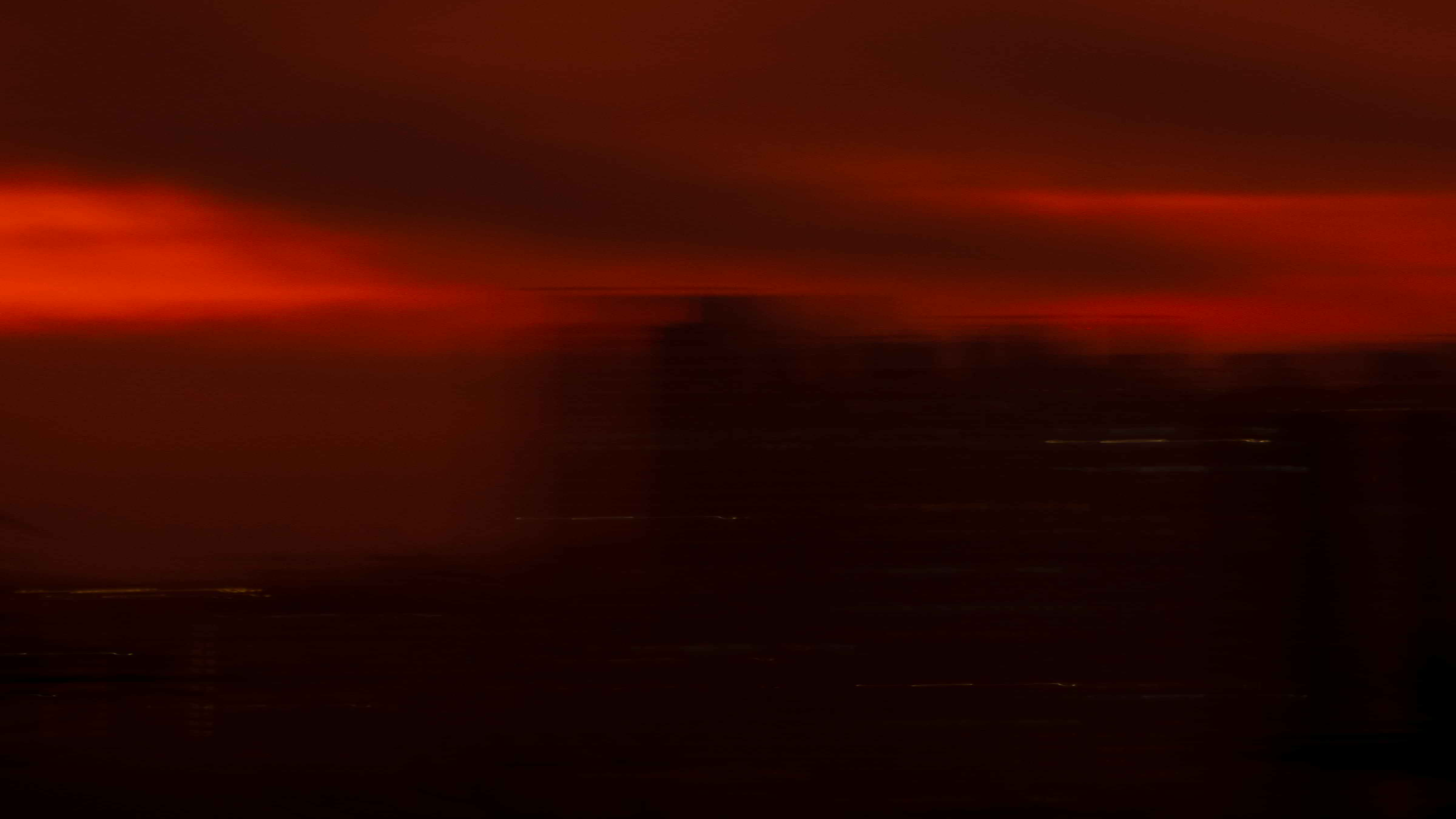 newUROKI.net
Роль человека в сохранении экосистем
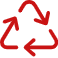 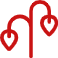 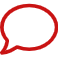 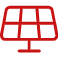 Утилизация отходов
Посадка деревьев
Разумная рыбалка
Экологичный транспорт
Правильная утилизация и переработка отходов помогает снизить вредное воздействие на экосистемы.
Плантации деревьев способствуют восстановлению лесных экосистем и улучшению качества воздуха.
Соблюдение правил разумного рыболовства помогает сохранить морские ресурсы и биоразнообразие в водоемах.
Использование экологичных видов транспорта способствует снижению выбросов вредных веществ в атмосферу.
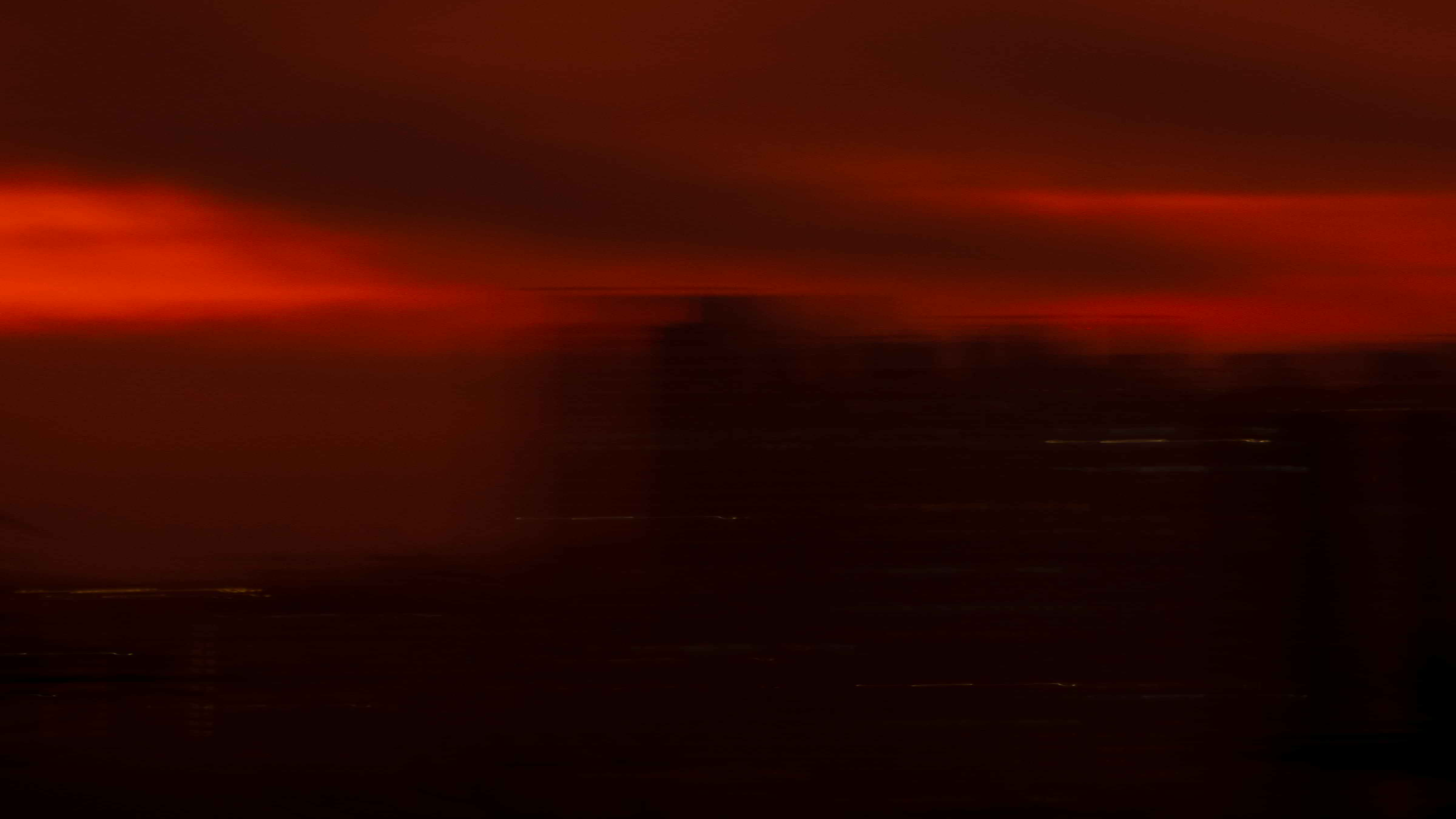 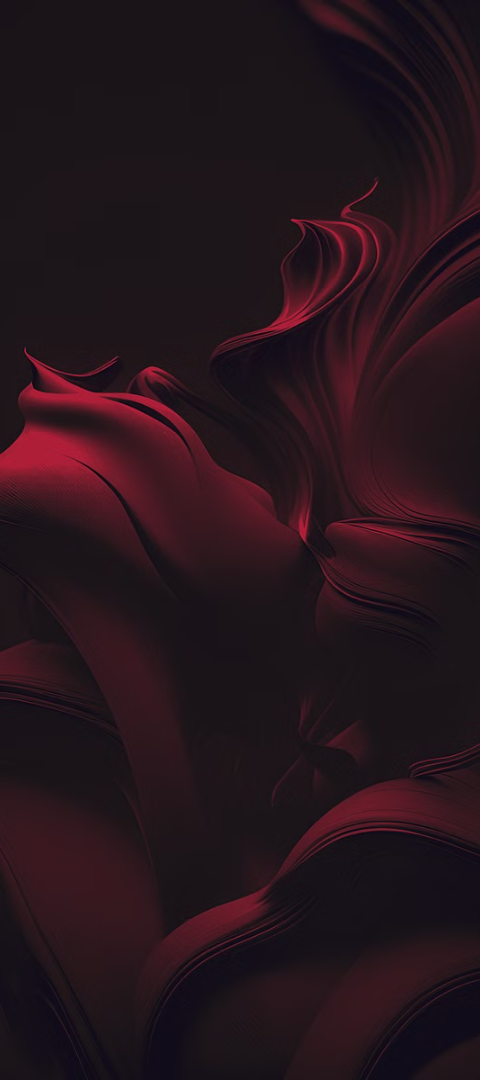 newUROKI.net
Заключение: Забота о природе - забота о будущем
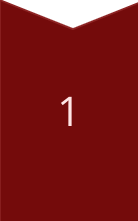 Индивидуальные действия
Небольшие шаги каждого человека могут привести к большим положительным изменениям в сохранении биологического разнообразия.
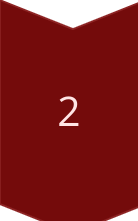 Глобальное влияние
Совместные усилия мирового сообщества необходимы для разработки и принятия глобальных стратегий по сохранению природы.
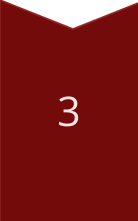 Образование и осведомленность
Обучение и информирование о проблемах сохранения биоразнообразия играют важную роль в сознательном отношении к охране природы.